Figure 1.
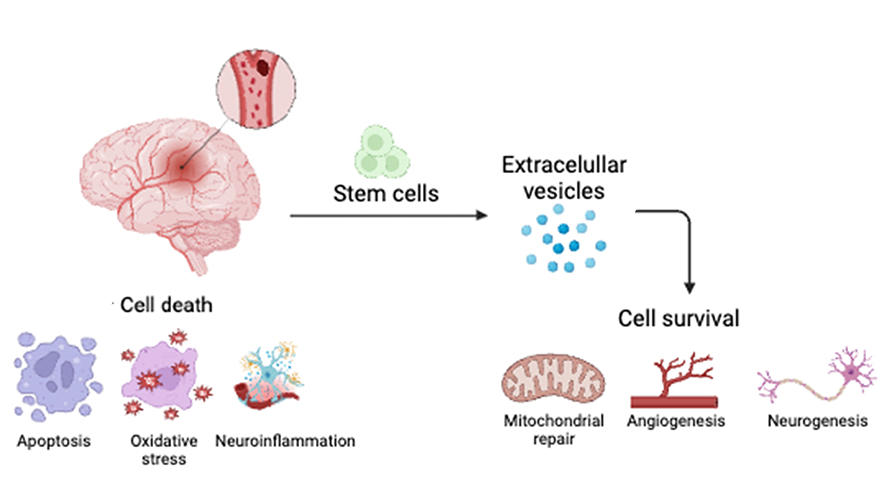 Alvarez et al., Conditioning Medicine 2023; 6(5): 155-159.